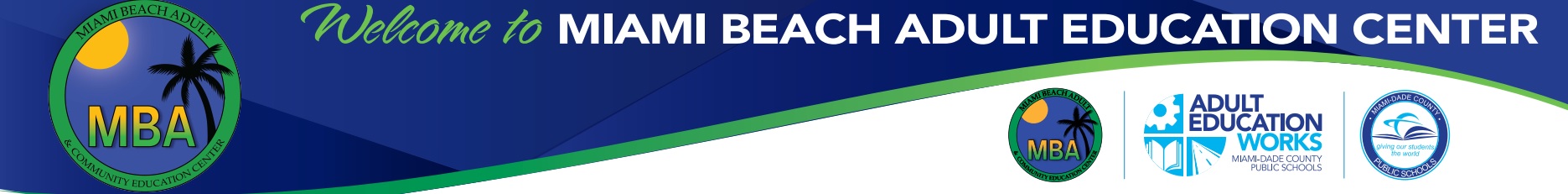 New Teacher Orientation 

Principal: Christina Ugalde
Vice-Principal: Eida Herrera
Assistant Principal: Madeline Mendez
Welcome to Miami Beach Adult Community Education Center
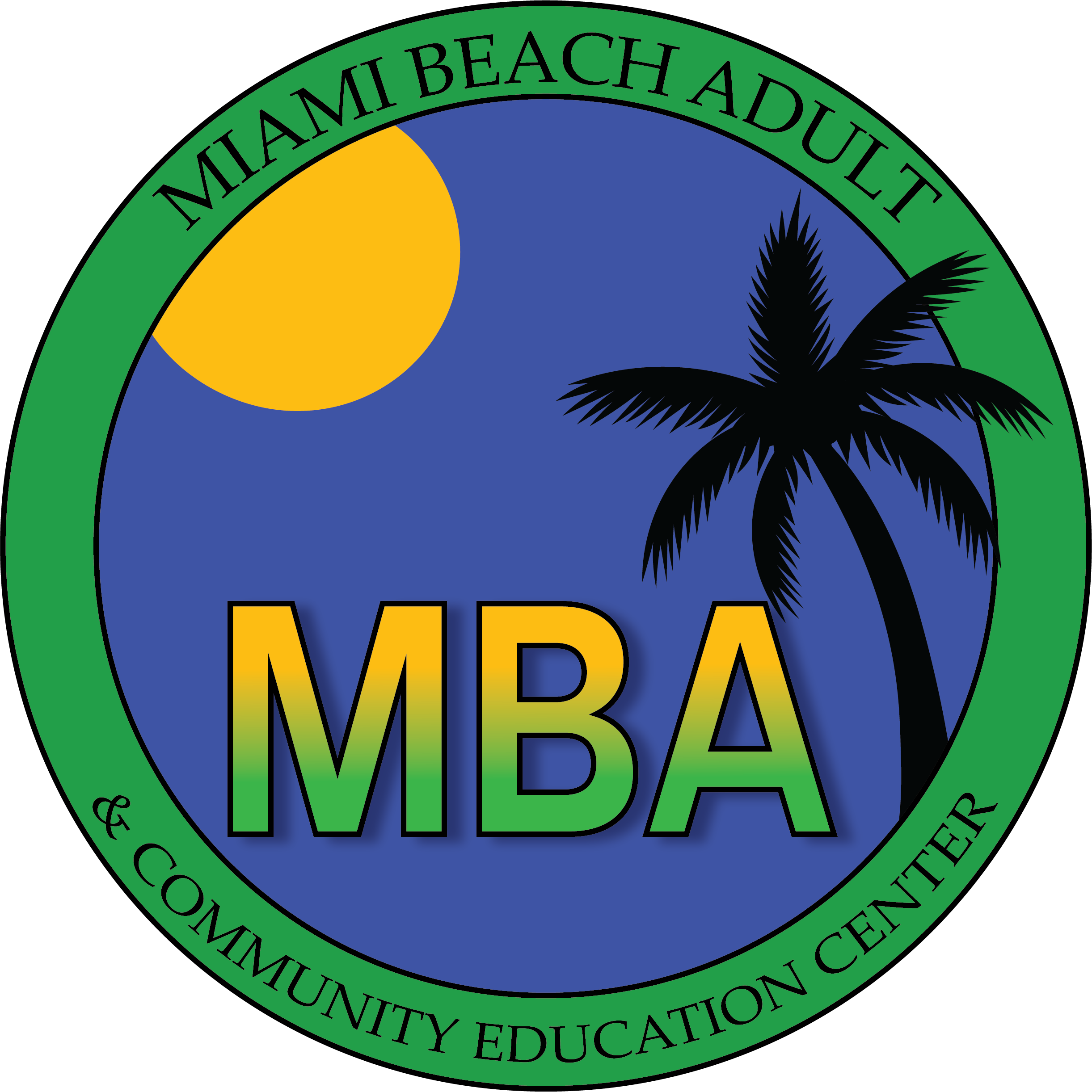 Policies and Procedures

FOCUS/Attendance

Bookstore hours

SAVES Program
Testing

Burlington English

BluAppl/ DI plans 

Pearson Dashboard/ My English Lab
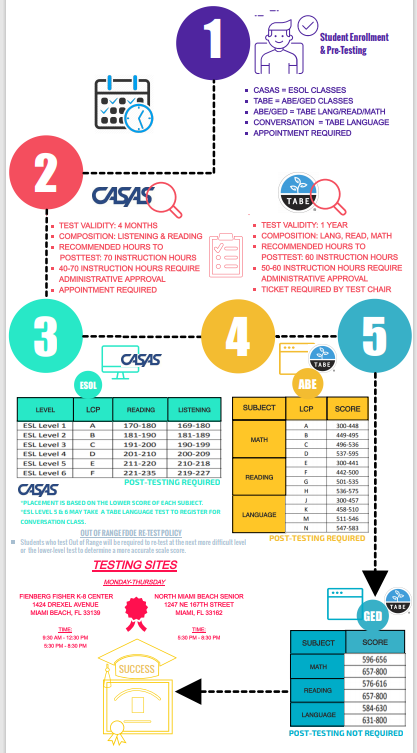 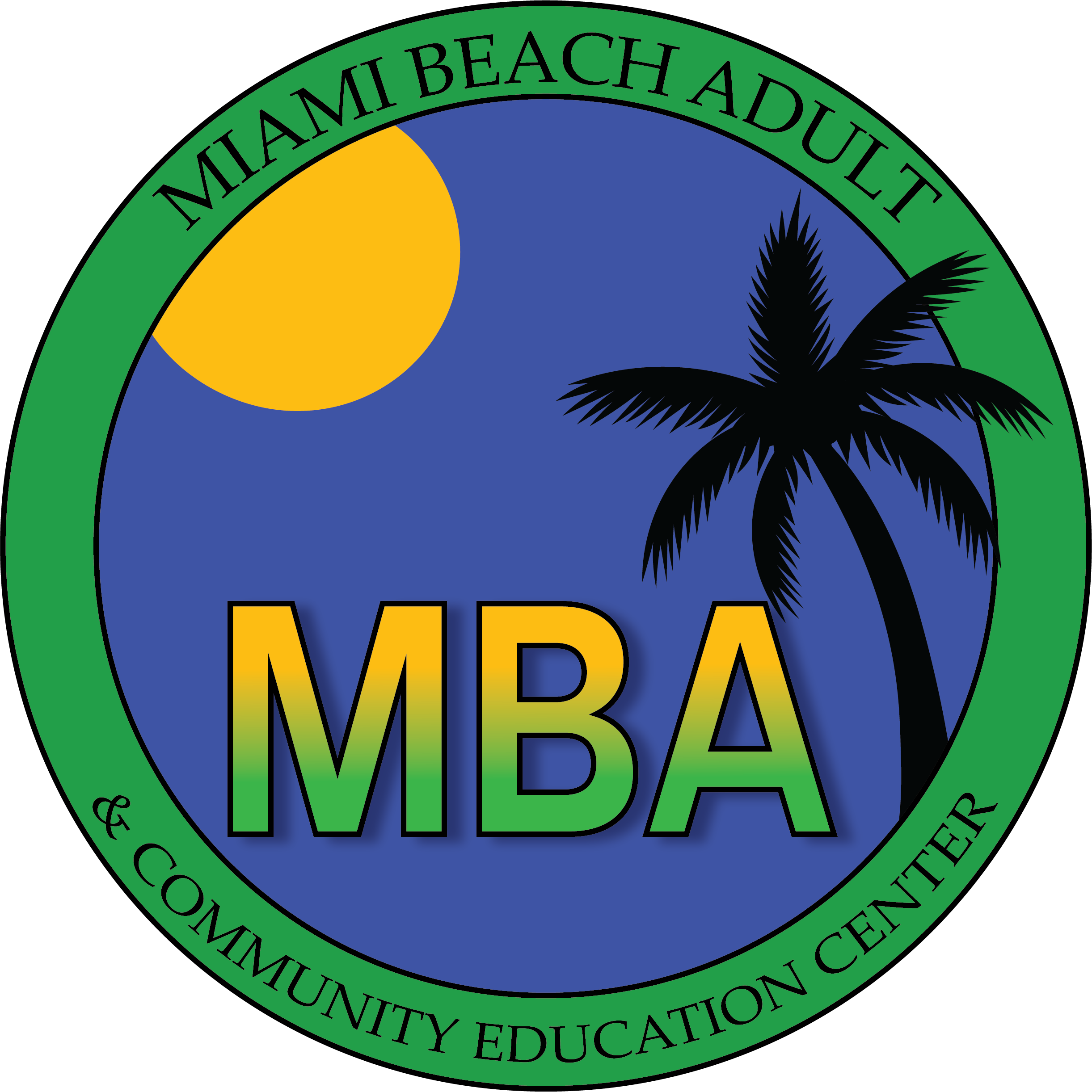 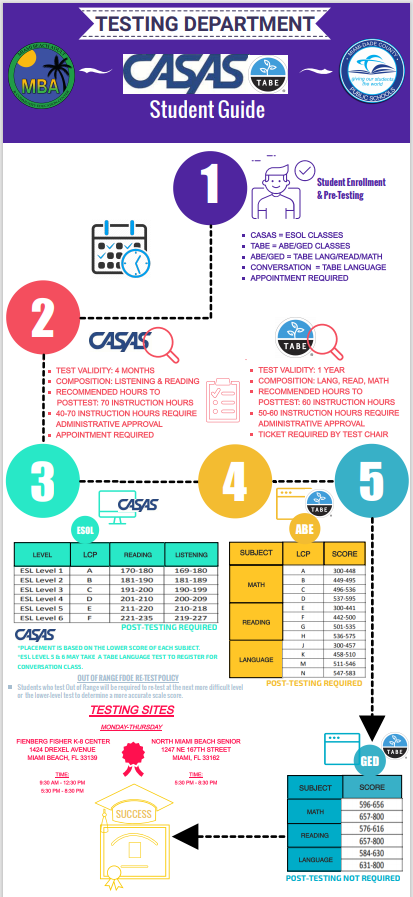 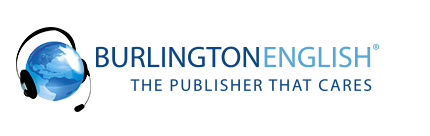 Burlington English contains the online course work. 
Visit Burlington English at www.burlingtonenglish.com
Download Burlington English phone app
Activate accounts
The login IDs are as follow
Username: mdcps+student ID
Password: mdcps+student ID
You are now connected to Burlington English!
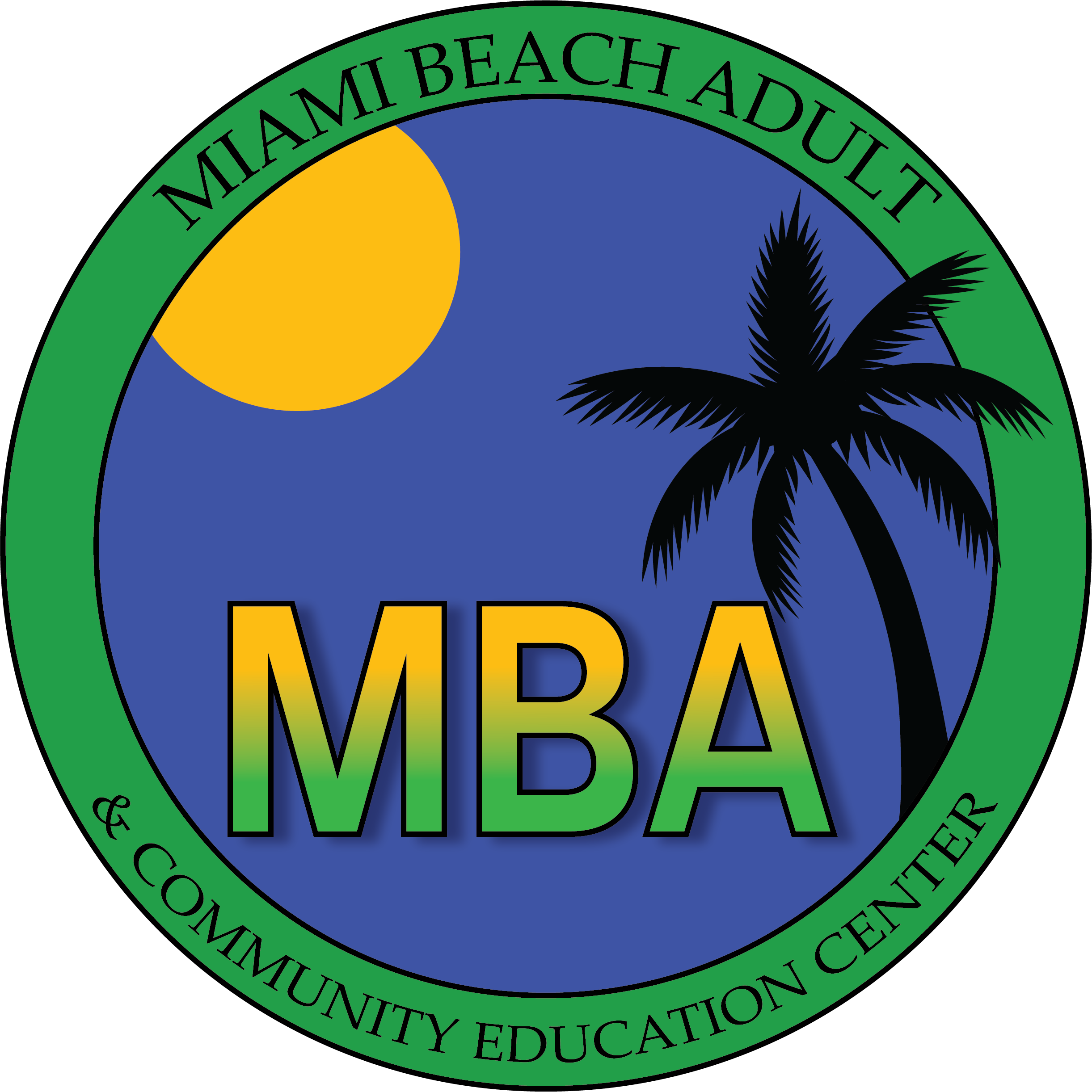 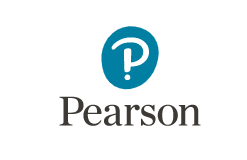 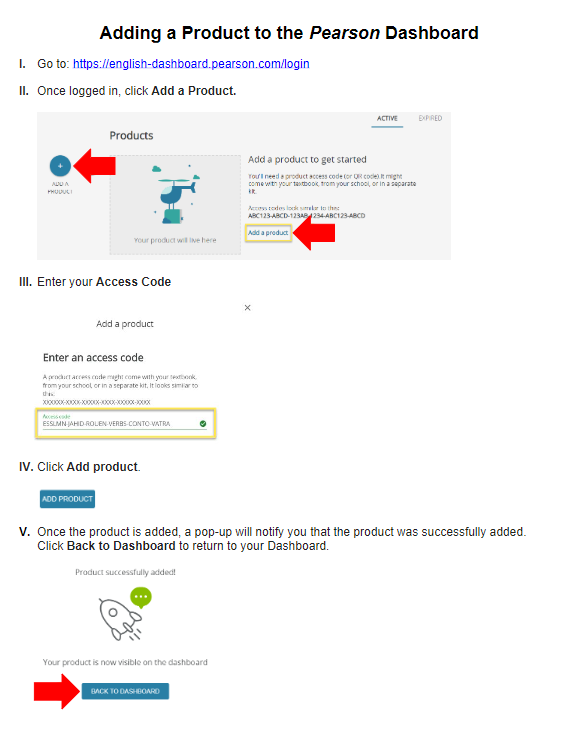 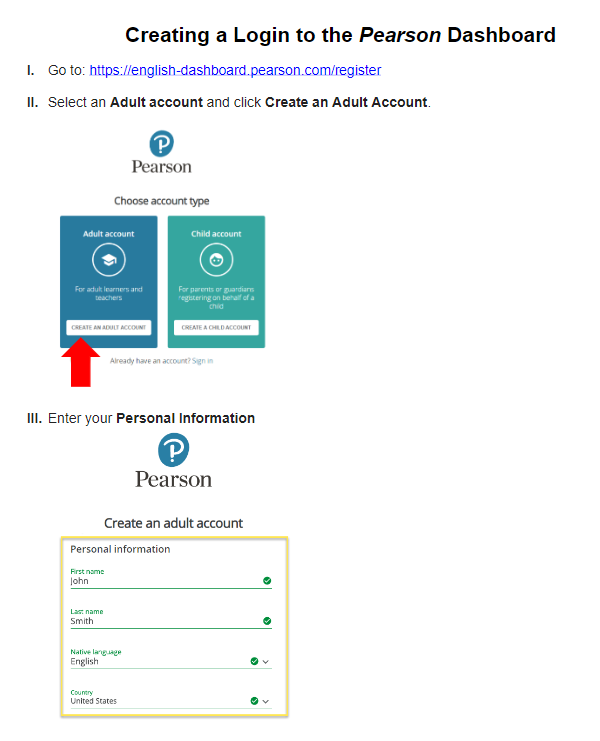 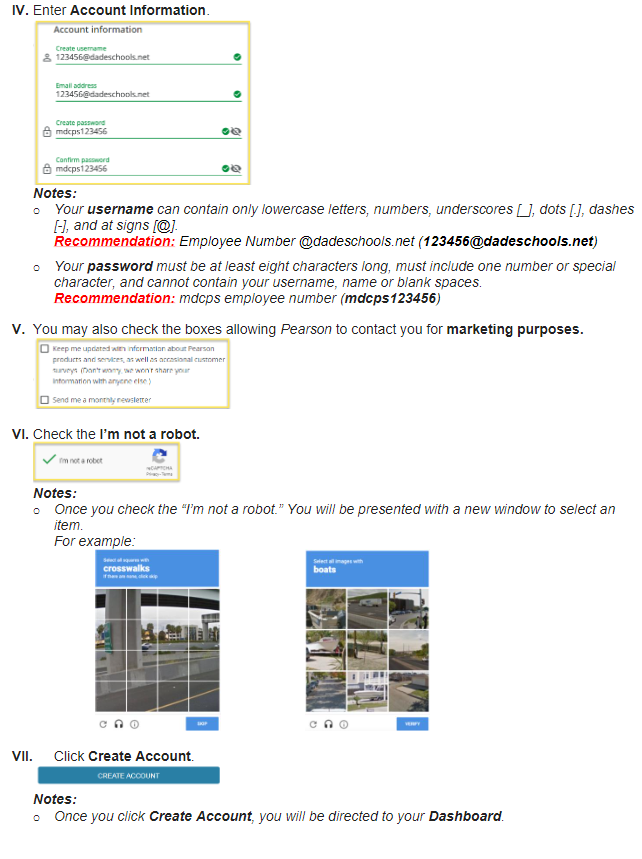 Click to add text
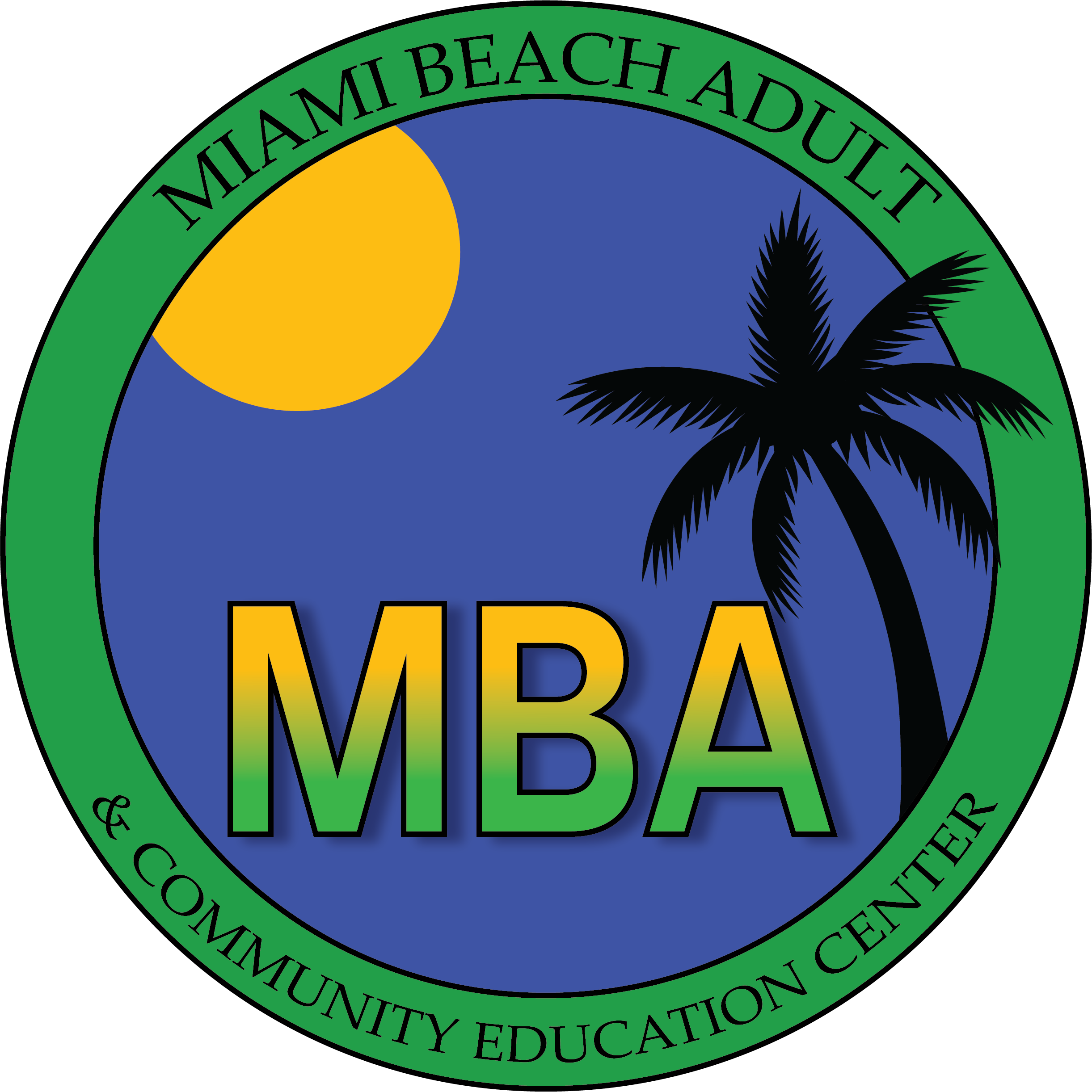 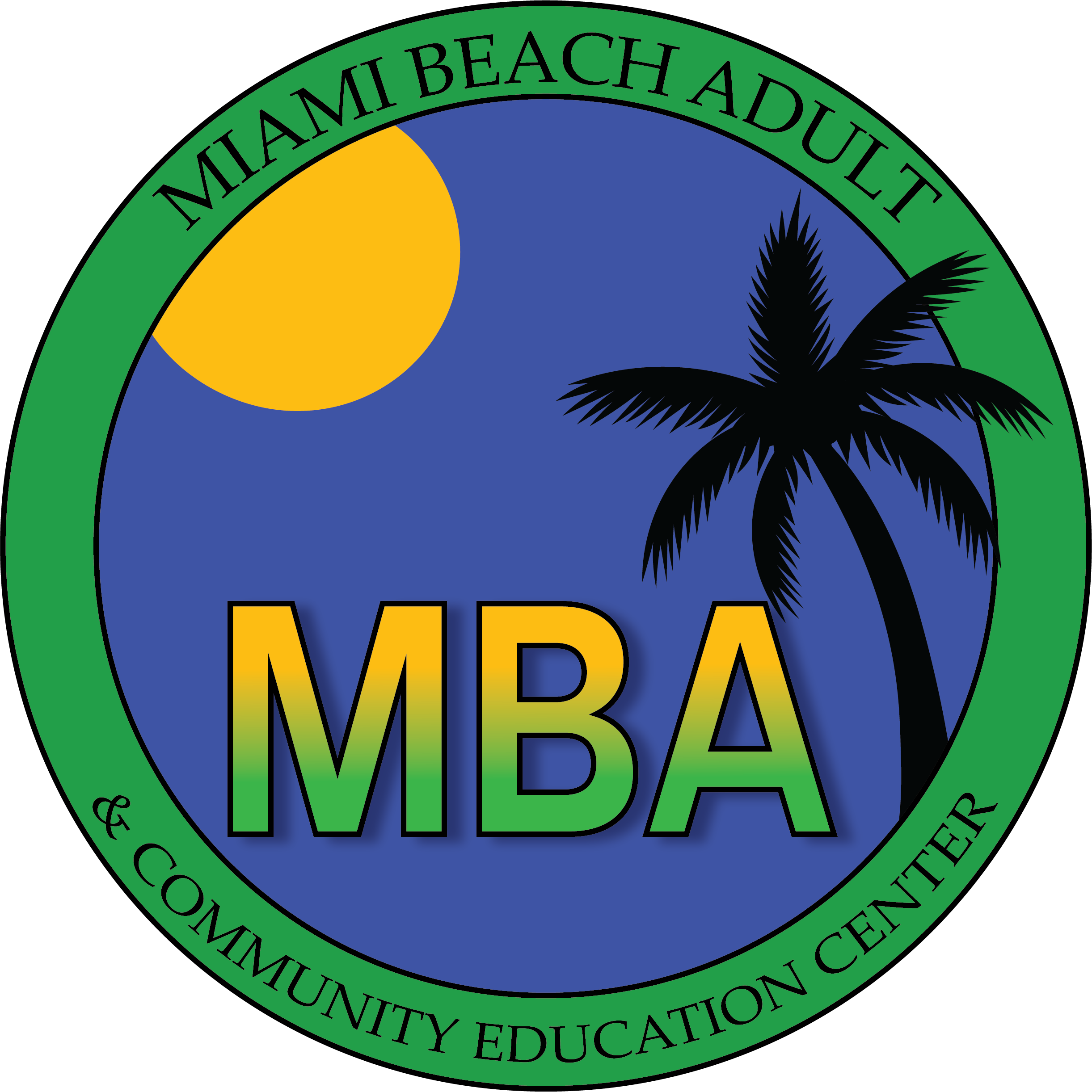 Policies and Procedures
Payroll
Punctuality
Attendance- Beginning/end of class time
Follow up with student re: absence from day one
Leave of Absence Request
WhatsApp class group
FOCUS/ATTENDANCE
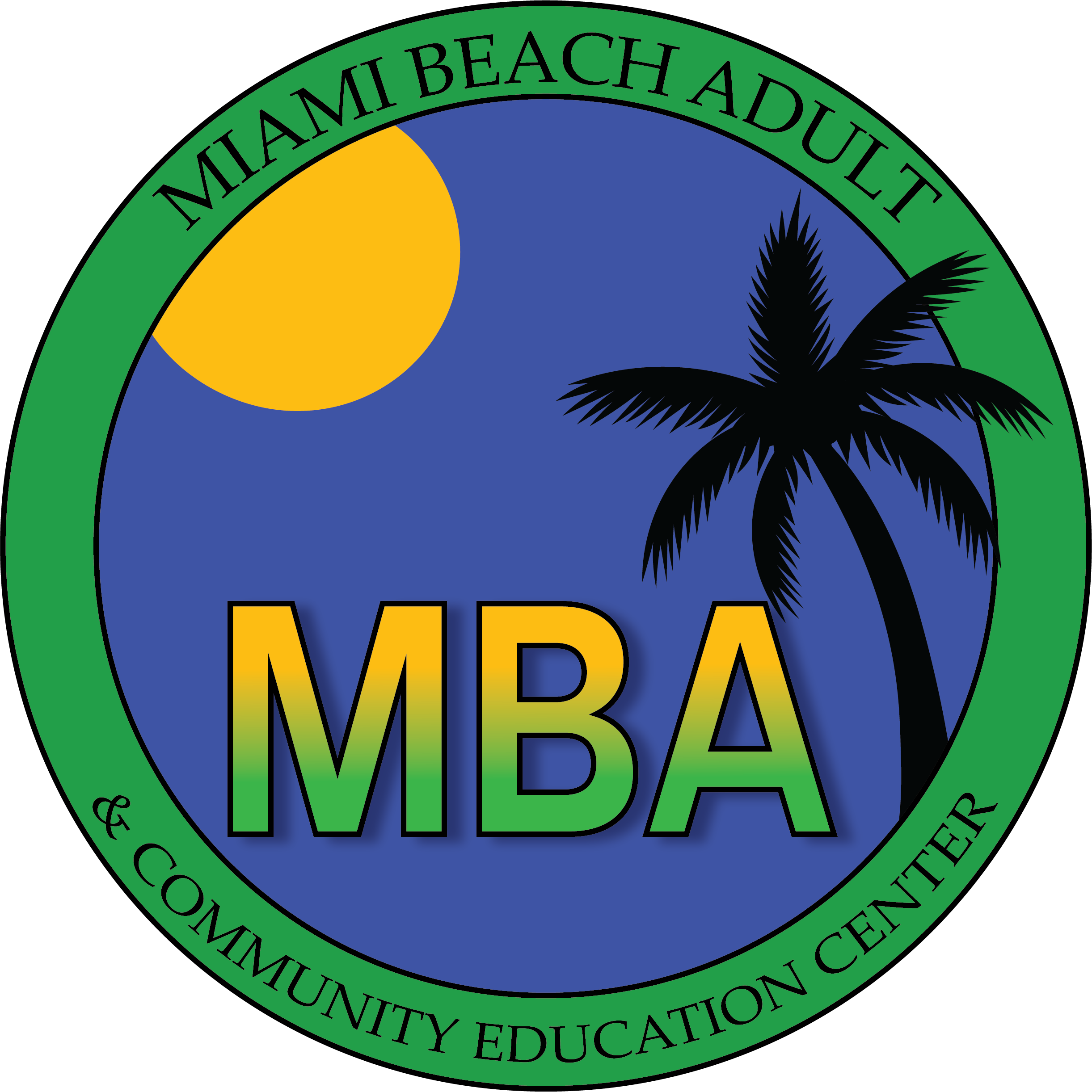 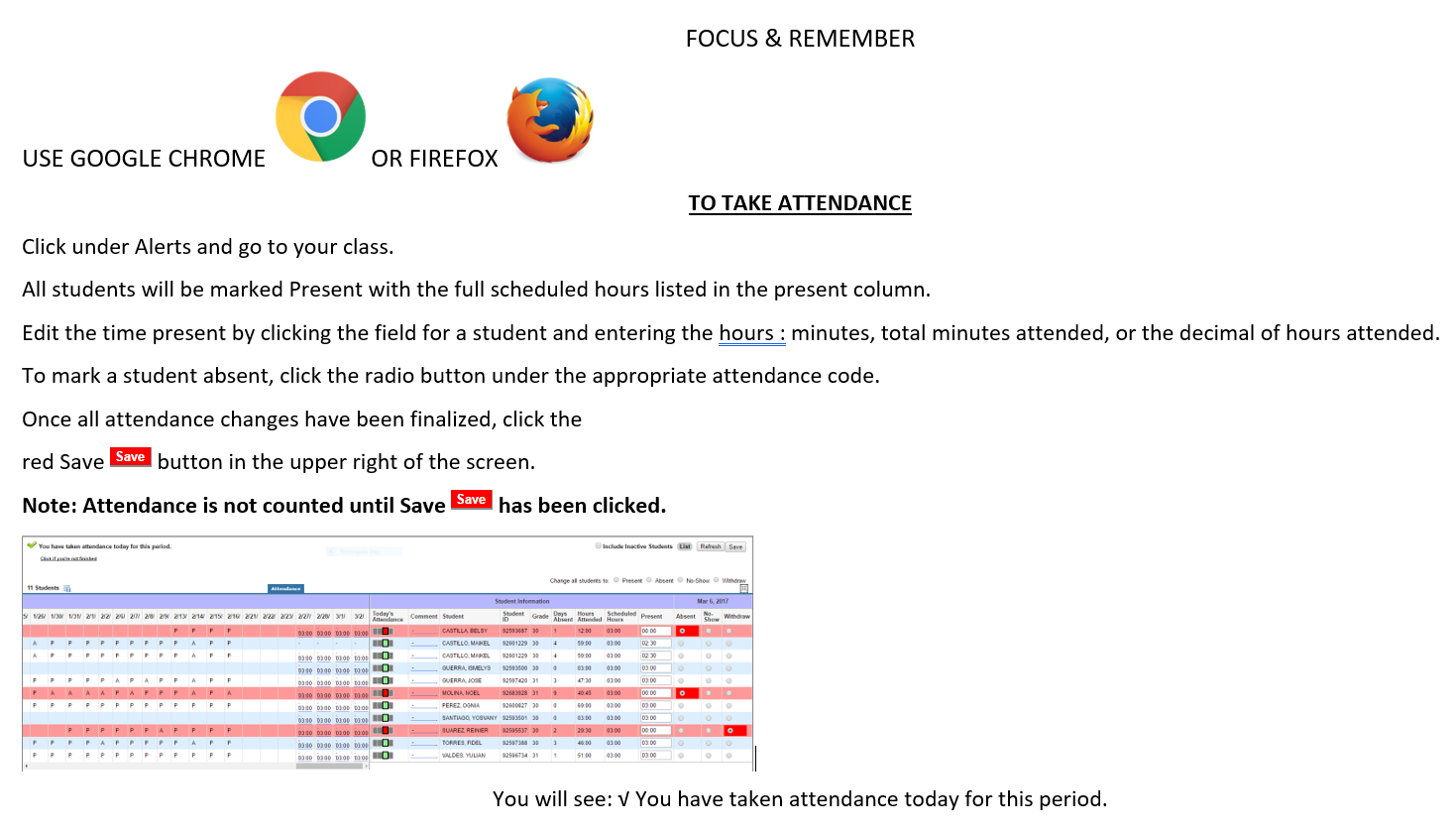 Click to add text
Click to add text
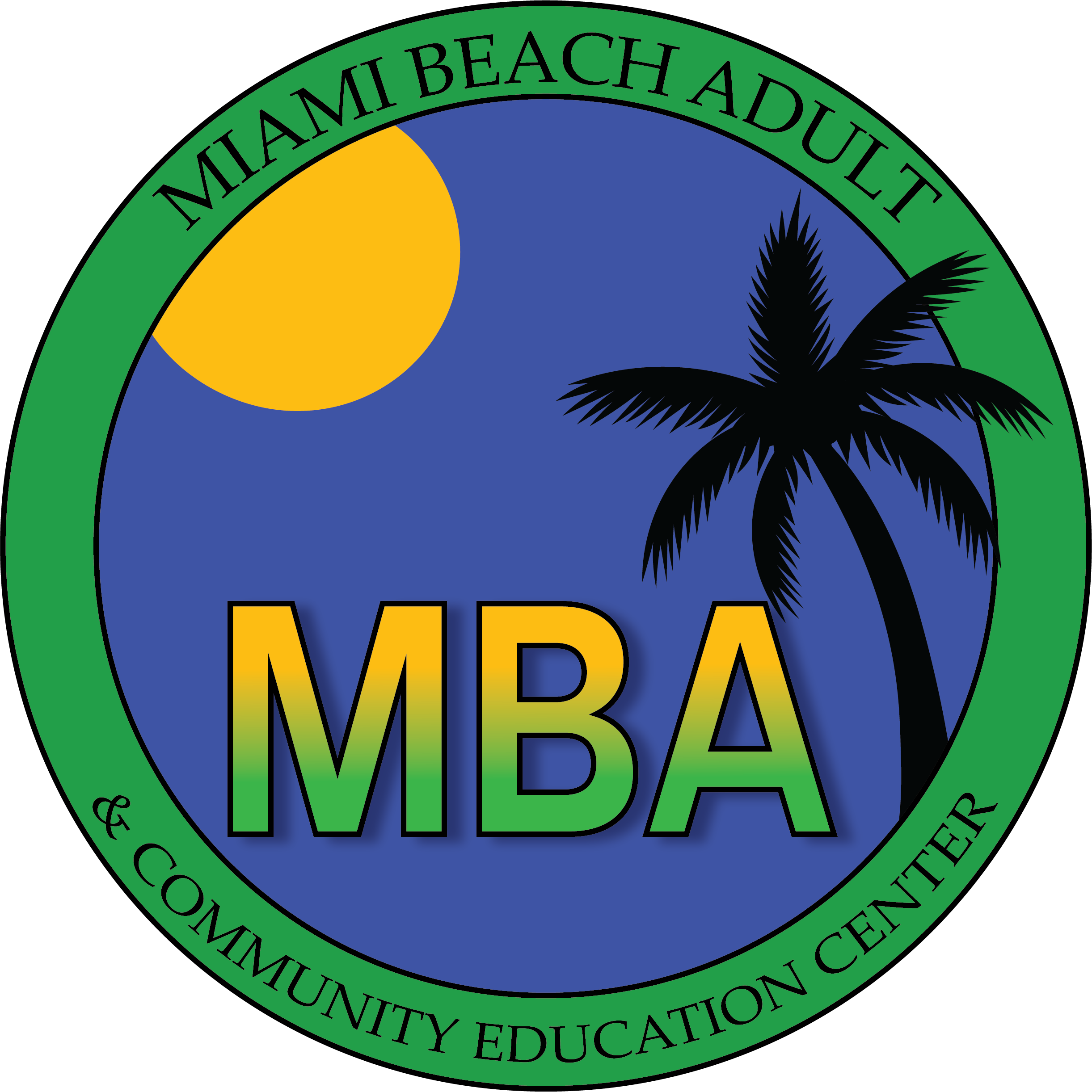 SAVES Program


SAVES Refugee Program is a FREE of charge educational program designed to meet the instructional and employment needs of eligible ADULT (16+) refugees/asylees from all over the world. The SAVES Refugee Program is administered through Adult Education Centers.

M-DCPS S.A.V.E.S Refugee Program clients revive free:
English Classes
Employment Referrals
Books/Instructional Materials

Contact Reina Canosa 305-531-0451 Ext. 2421
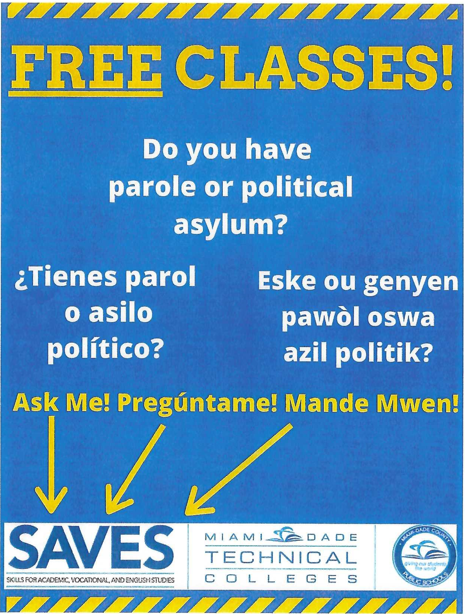 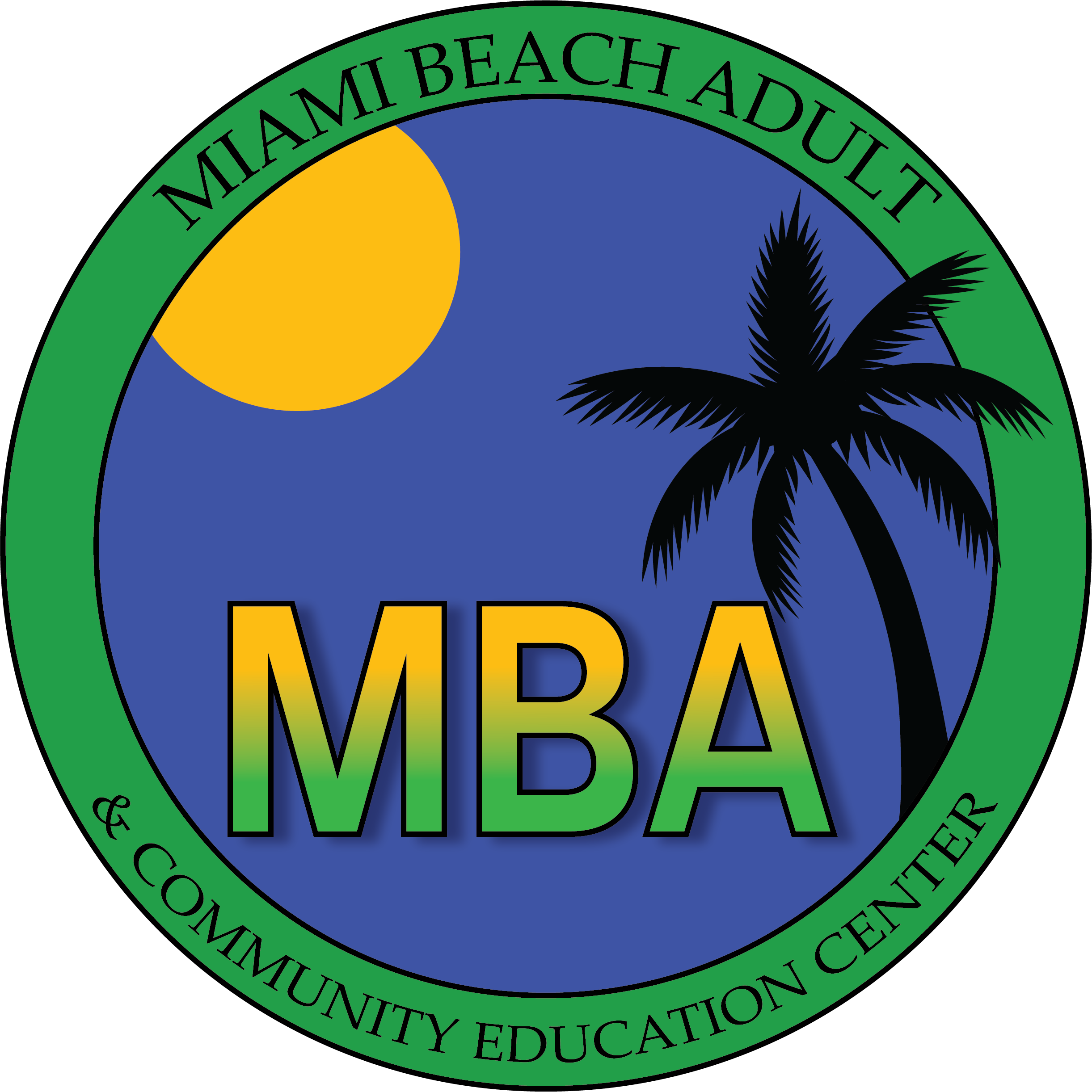 EDUCATIONAL LINKS



www.canvas.instructure.com

www.burlingtonenglish.com

www.bluappl.dadeschools.net

FOCUS Tutorials

https://english-dashboard.pearson.com/session

https://www.miamibeachadult.com/

Tutorials for using Canvas
https://docs.google.com/document/d/1Kq65dKseNPzWhIG0c_UHGziErgqxqmePdA2HnjQyCHQ/edit
FOLLOW US

https://twitter.com/miamibeachadult 

https://www.instragram.com/miamibeachadult/ 

https://www.facebook.com/MiamiBeachAdult/

https://www.miamibeachadult.com
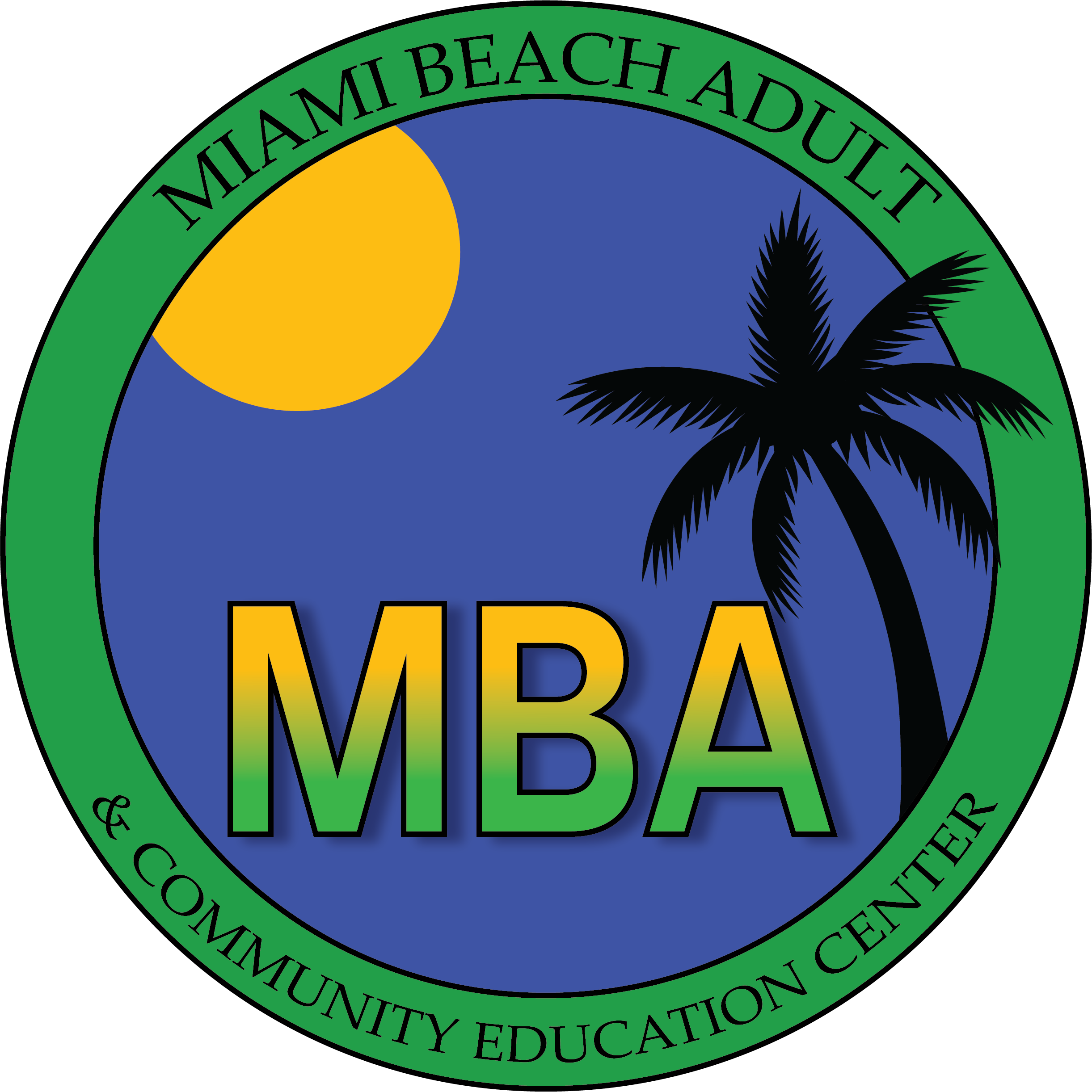 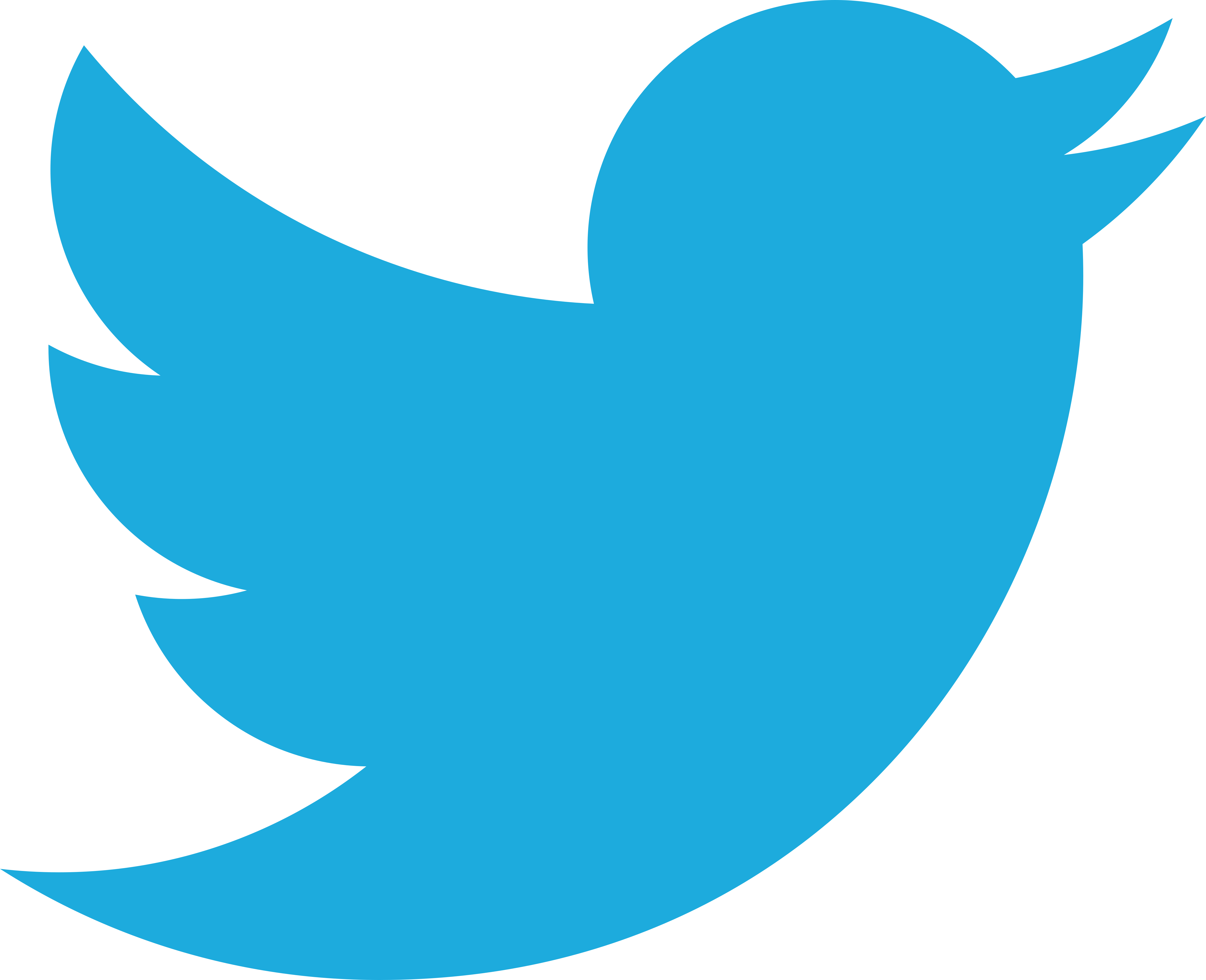 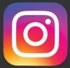 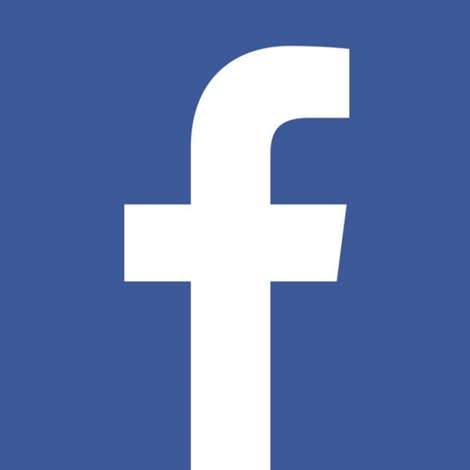 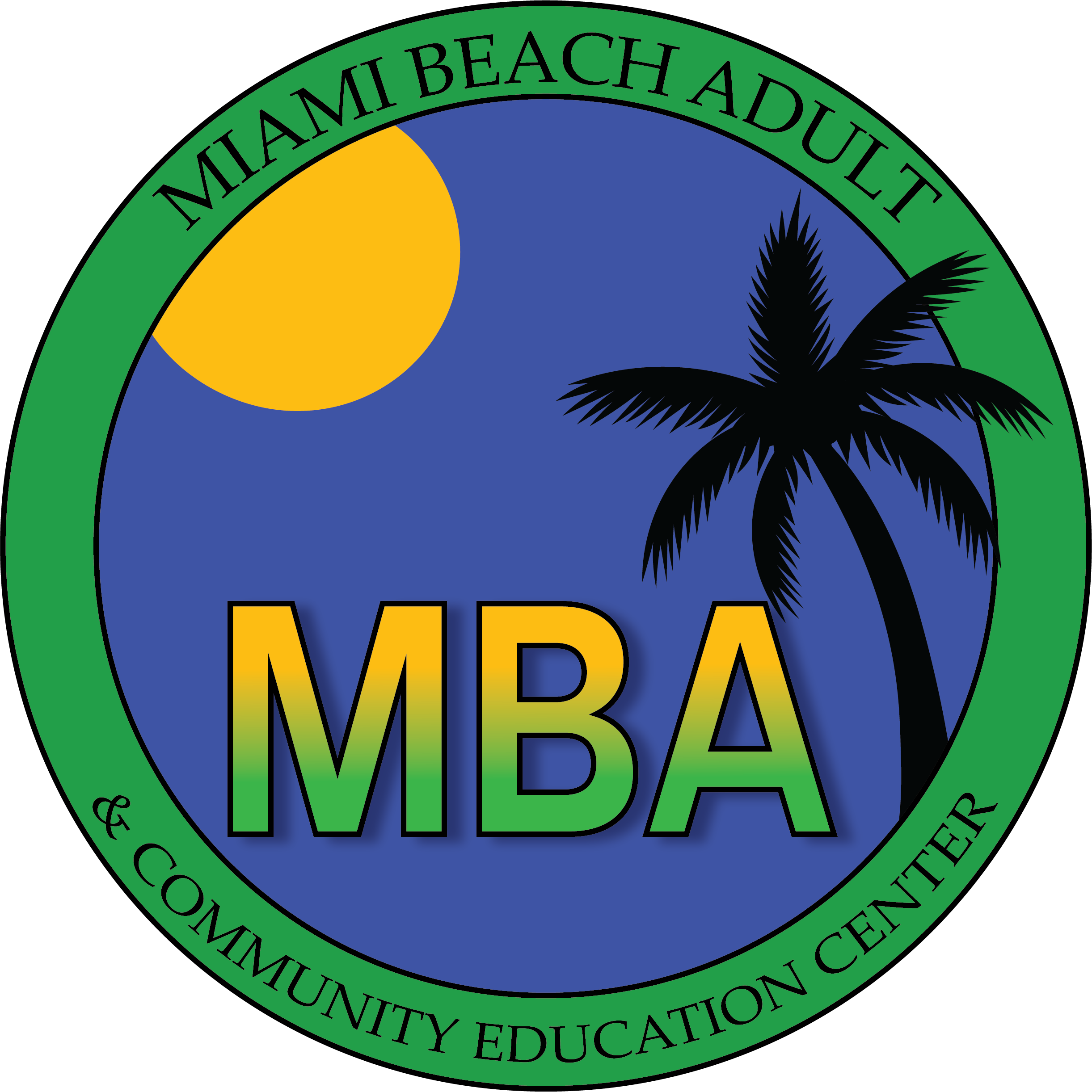 We are all in this together.
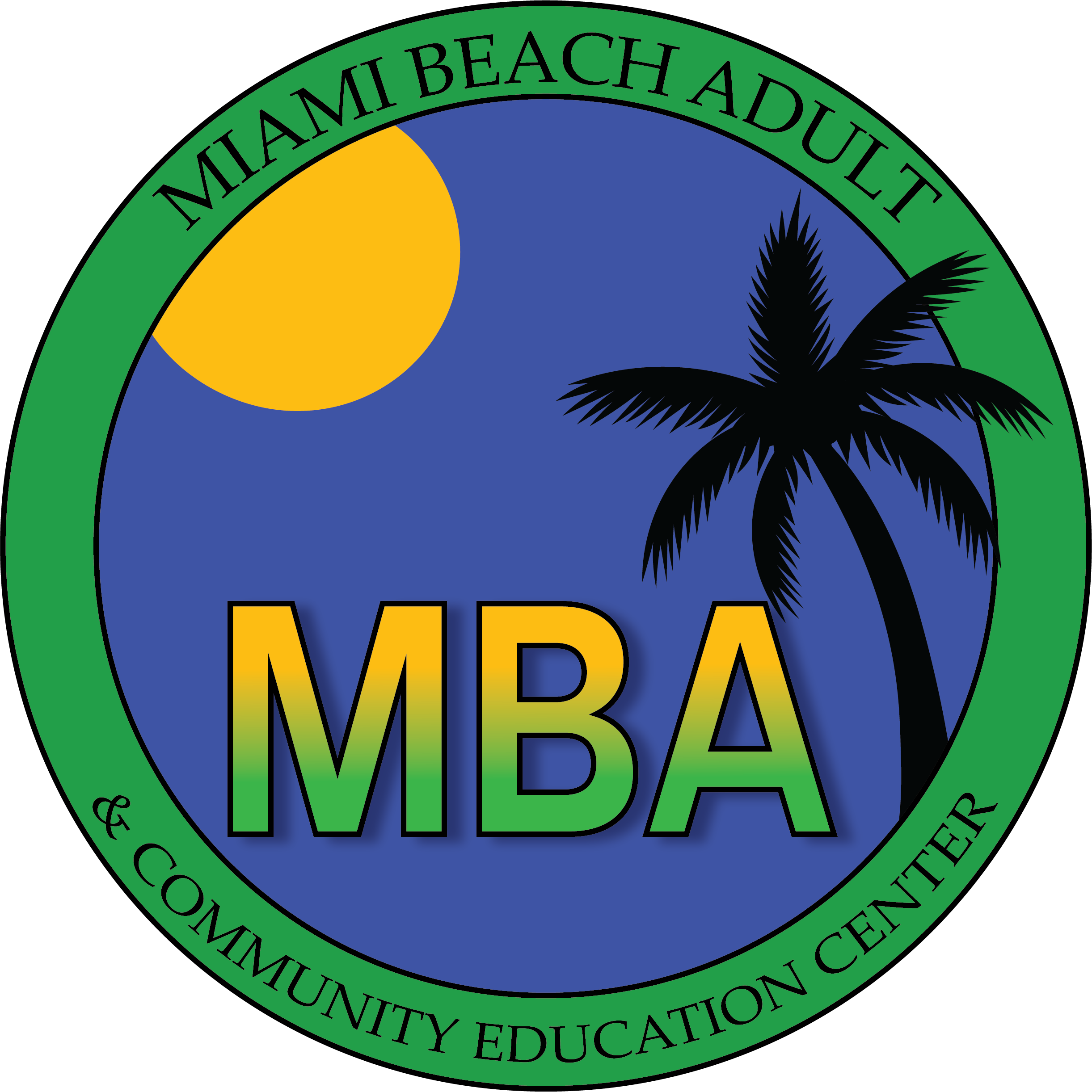 Thank you